Promoting Registered Apprenticeships: Strategies for Business Service Representatives in the Transportation Industry
Fastport Webinar
Friday, June 6th, 2025
Safal Partners © 2025
Welcome and Agenda
Center of Excellence Overview
The Value of Registered Apprenticeships
Fastport as a Transportation Industry Intermediary
Promoting RA to Transportation Industry Employers
Effective Outreach Strategies
Fastport Successful Case Examples
Q&A and Closing
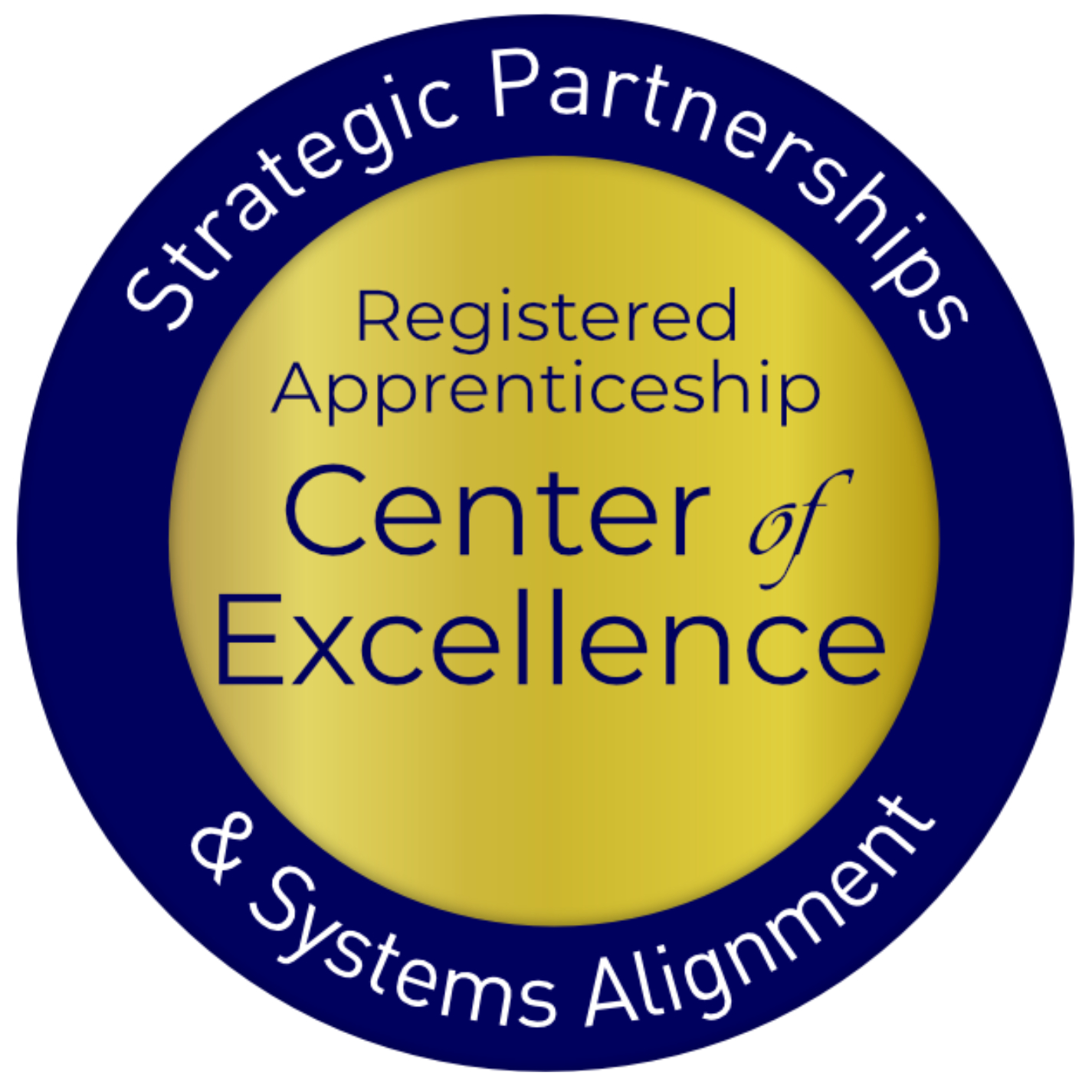 Safal Partners © 2025
Center of Excellence Overview
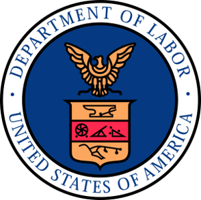 U.S. DOL initiative to increase systems alignment across apprenticeship, education, and workforce
Led by Safal Partners; 5 national partners
We provide no-cost services including:
Monthly webinars
Quarterly virtual office hours
Individual compliance assistance and services
Online resources (desk aids, guides, frameworks, etc.)
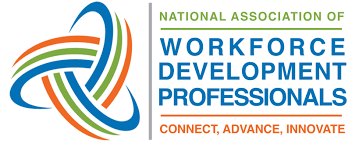 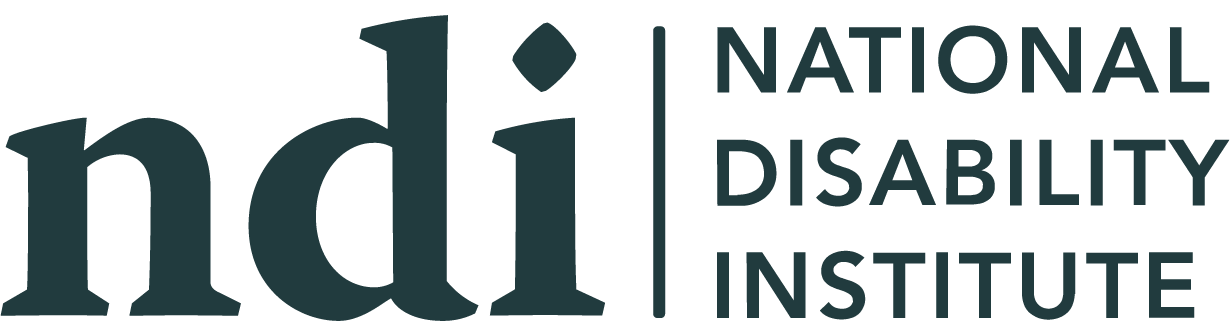 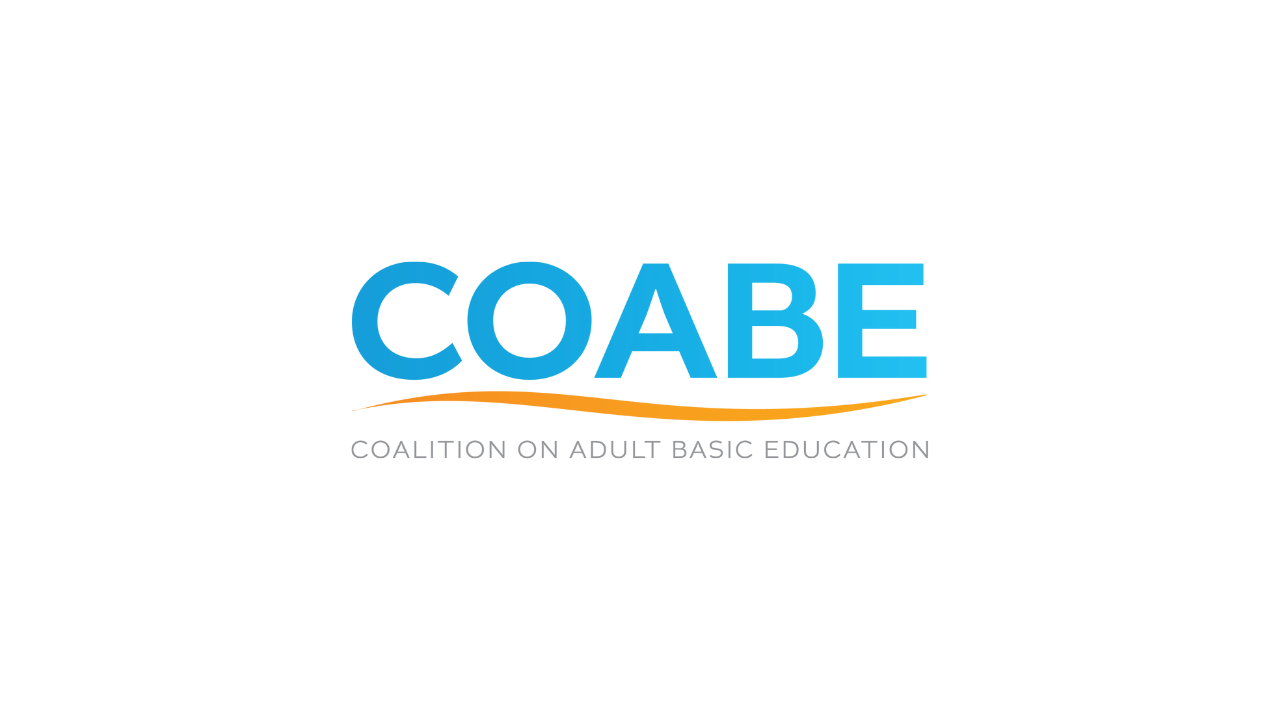 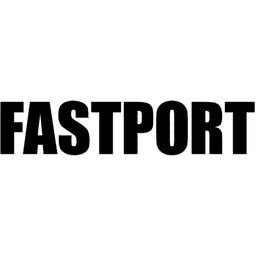 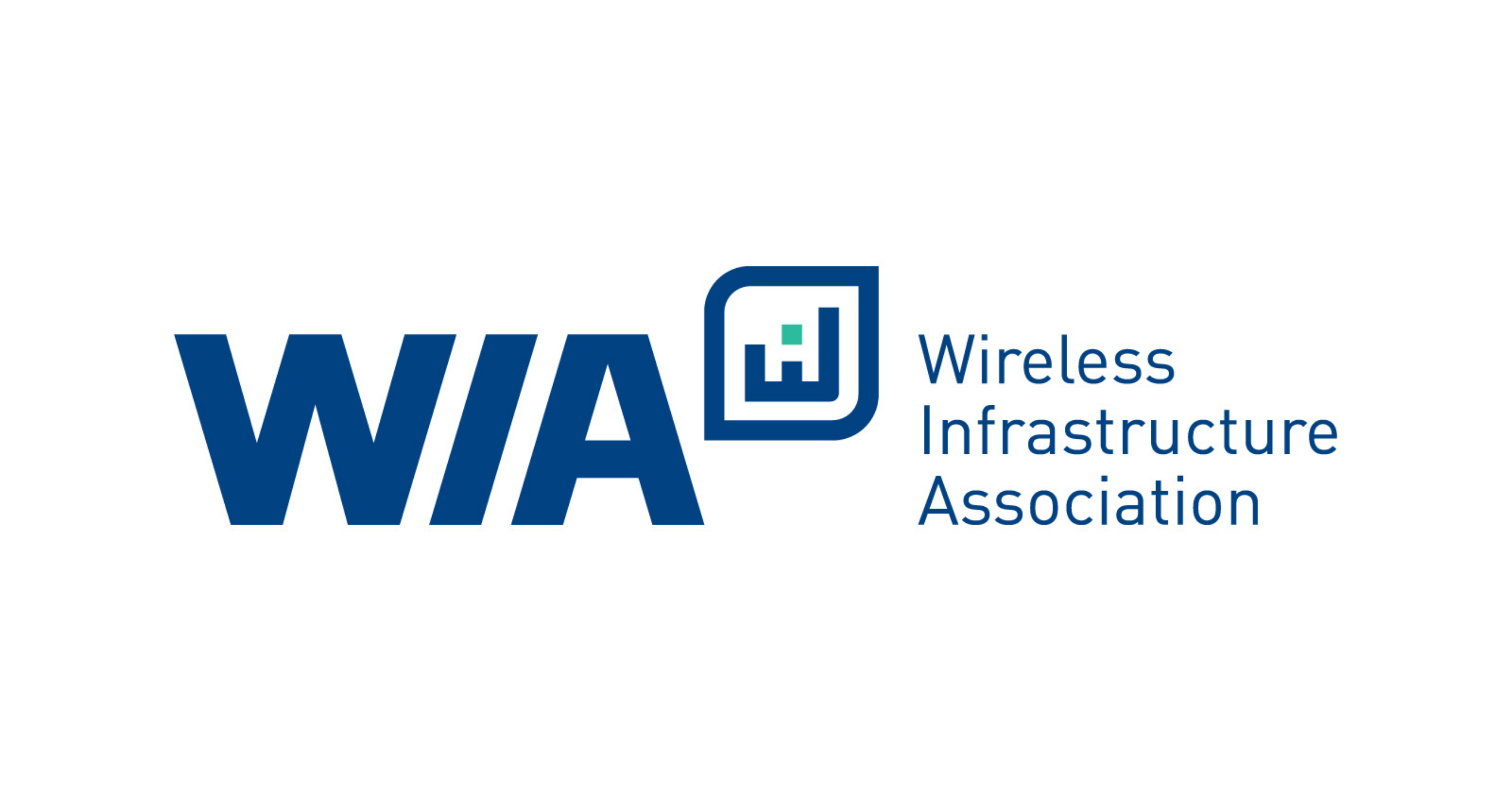 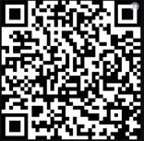 Visit our website, request assistance
Safal Partners © 2025
Assessing Your RA Knowledge
Basic
I know what it means, but I don’t know how to utilize it and don’t have significant experience with it.
Intermediate 
I understand RA, I’ve had experience with RA in some capacity, and I feel comfortable educating internal and external stakeholders about it.
Expert
I have extensive knowledge and relevant experience developing and implementing programs and standards, recruiting apprentices, and convening stakeholders.
Safal Partners © 2025
[Speaker Notes: Melissa]
The Value of Registered Apprenticeships
Safal Partners © 2025
What is Registered Apprenticeship?
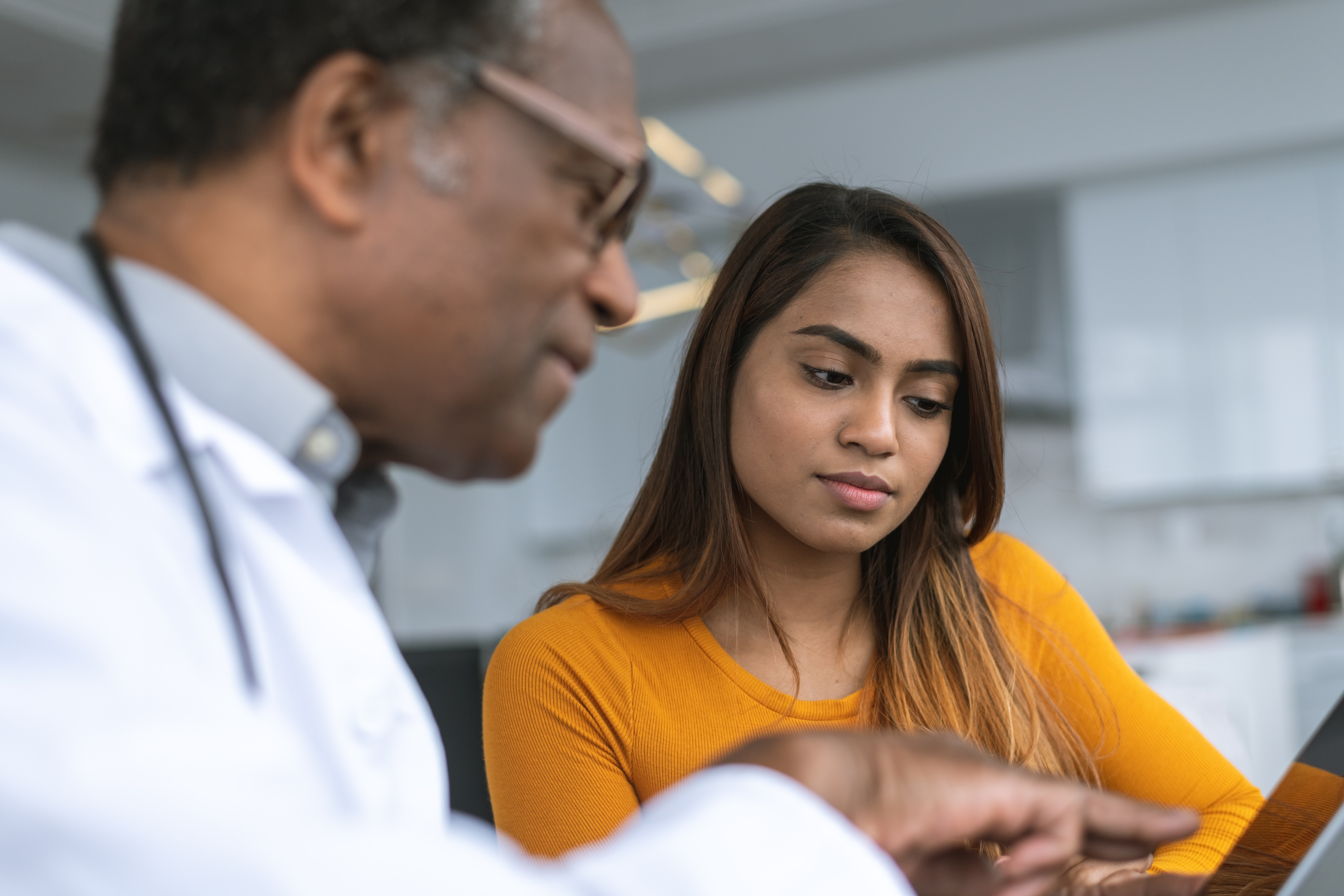 Registered Apprenticeship (RA) is a proven, customizable, and industry-relevant and US Department of Labor-approved model for organizations to find, train and retain new talent as well as upskill current workers in critical occupations.
Safal Partners © 2025
Five Core Components of Apprenticeship
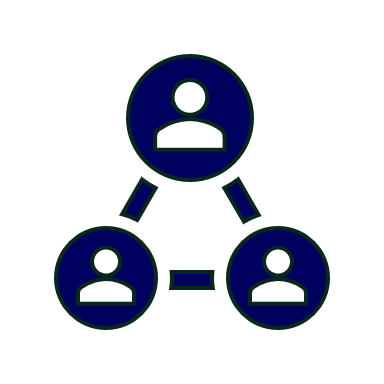 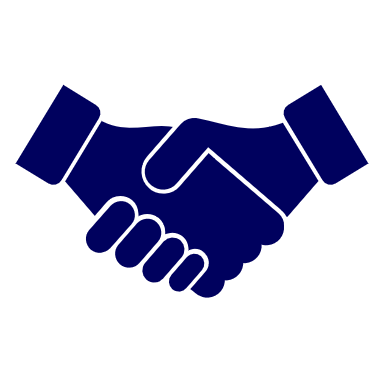 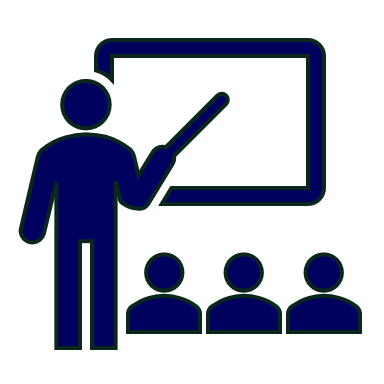 Industry Led
Paid Job
Structured On-the-Job Learning (OJL)/ Mentorship
Supplemental Education
Credentials
Safal Partners © 2025
Benefits of RA to Employers
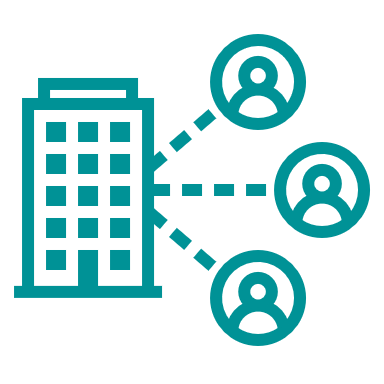 Proven workforce method
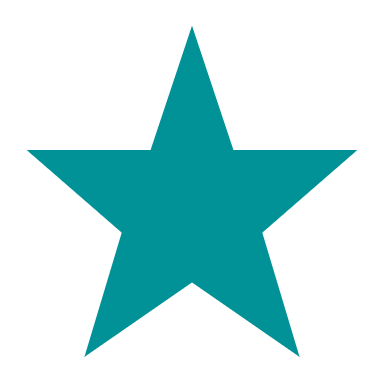 Build a skilled talent pipeline
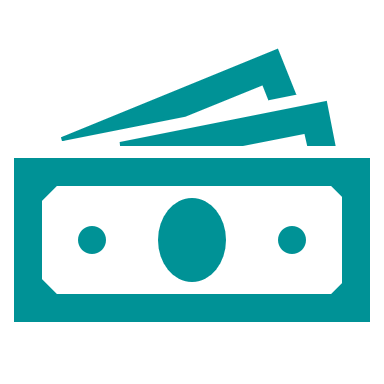 Reduce recruitment costs
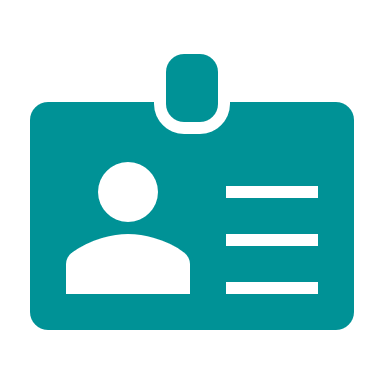 Improved employee retention
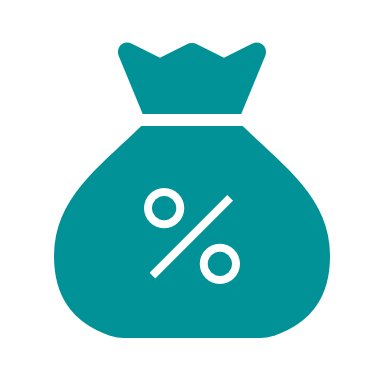 May be eligible for tax credits or other financial benefits
Safal Partners © 2025
Guest Presenters
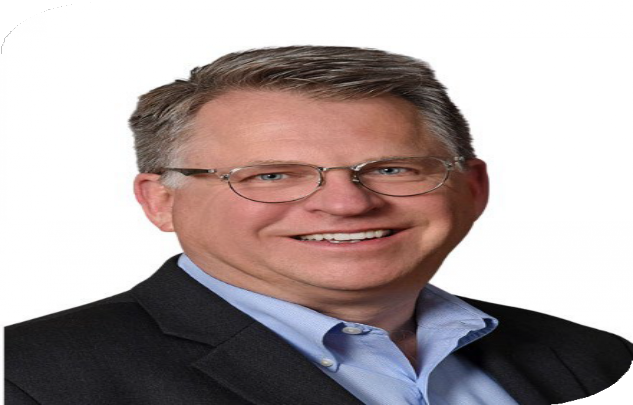 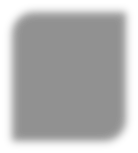 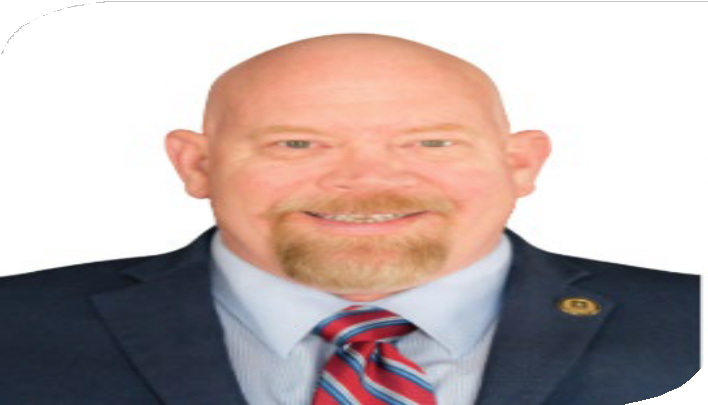 Scott Ellsworth
Dave Harrison
Member of the Fastport Team, Principal & Owner
Sherpa Management Solutions
Executive Director of Workforce Development & Government Relations
Fastport
FastportTransportation Industry Intermediary
Safal Partners © 2025
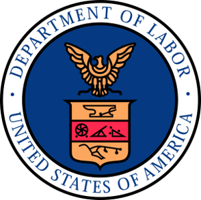 Introduction to Fastport
Fastport is a U.S. DOL Industry Intermediary 
Funded Partner of U.S. DOL, Office of Apprenticeship
Tasked with expanding RA opportunities in Transportation industry
Promotes RA benefits to the Transportation industry
Streamlines process to launch and expand new RA programs
Provides access to resources such as pre-approved, industry-endorsed online instruction and tailored coaching on program set-up and funding opportunities.
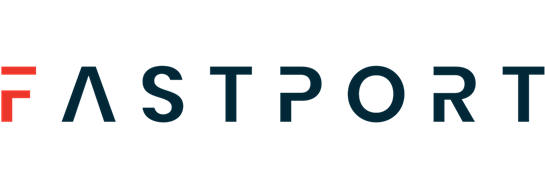 Learn more about Fastport
Safal Partners © 2025
Snapshot of Success
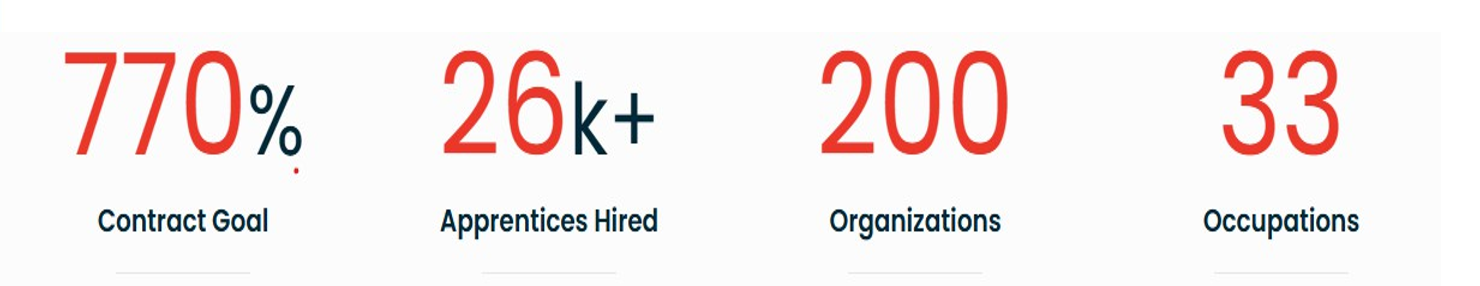 Fastport's programs have helped to successfully hire over 26,000 Registered Apprentices into TDL occupations
Created Registered Apprenticeship programs through Fastport (includes both associations and employers)
Fastport's achievement to goal ratio for DOL contract deliverable
Registered Apprenticeship occupations developed with Fastport
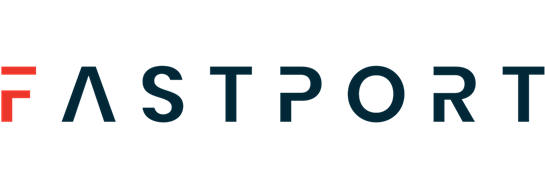 Safal Partners © 2025
Why is the Transportation Industry Unique? 2
Which of these occupations is in the Transportation Industry?
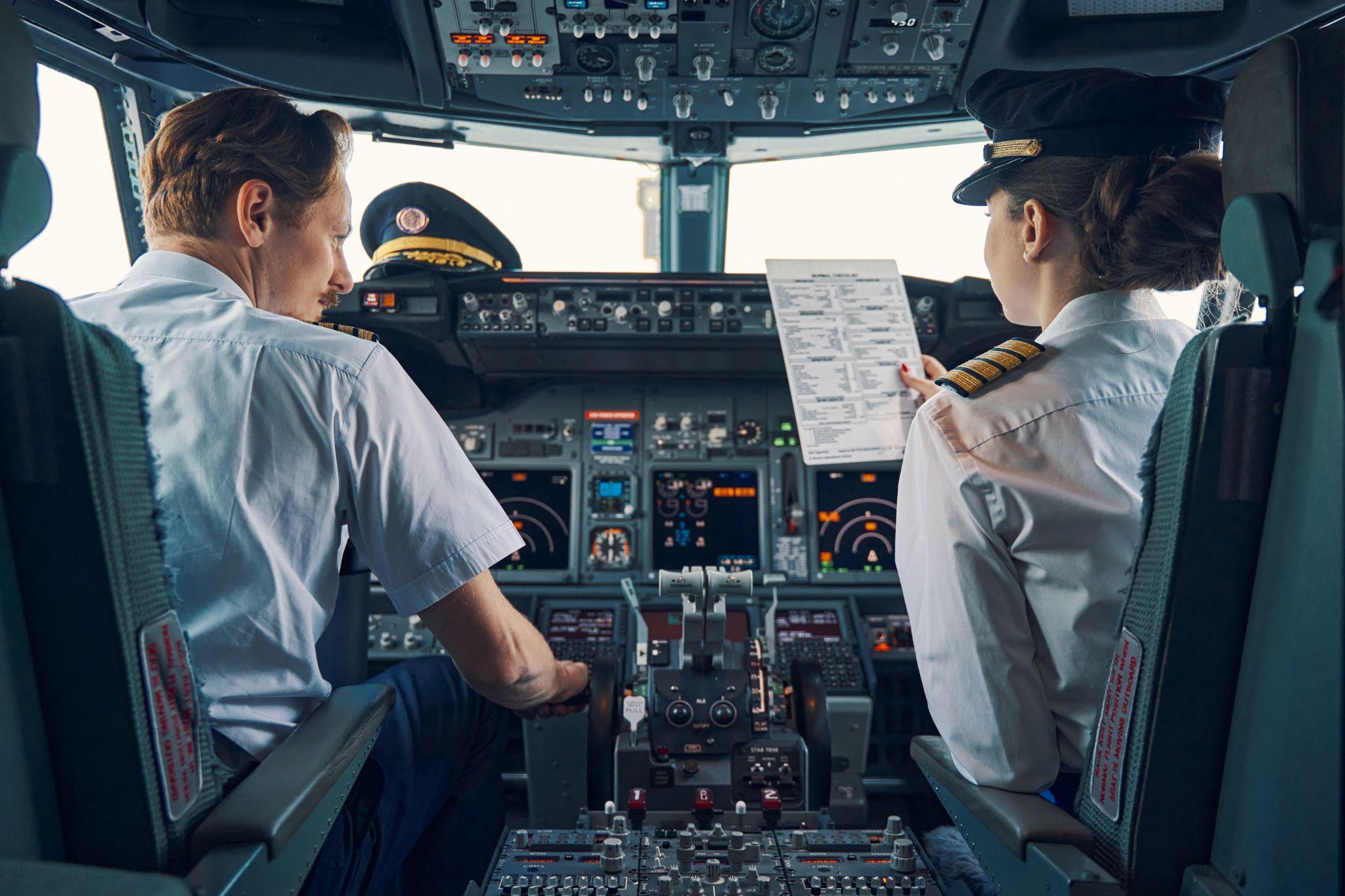 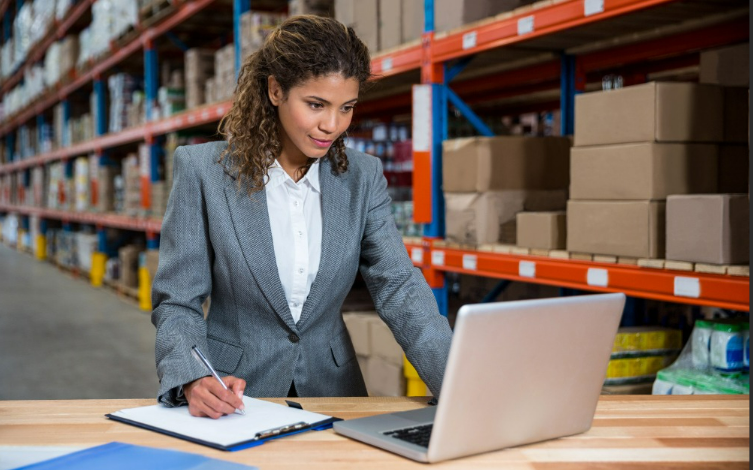 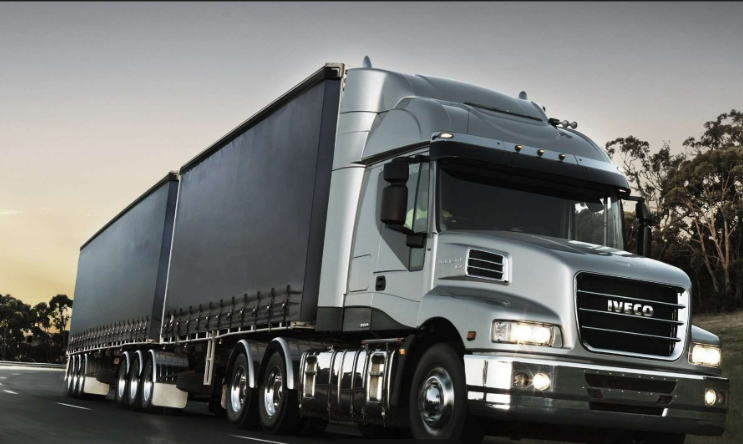 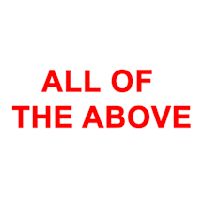 Pilot
Logistics Analyst
Truck Driver
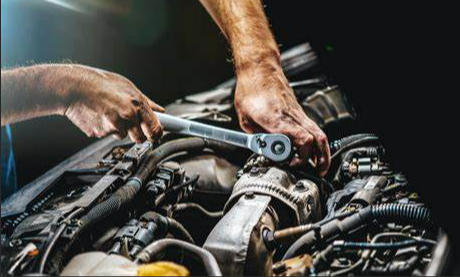 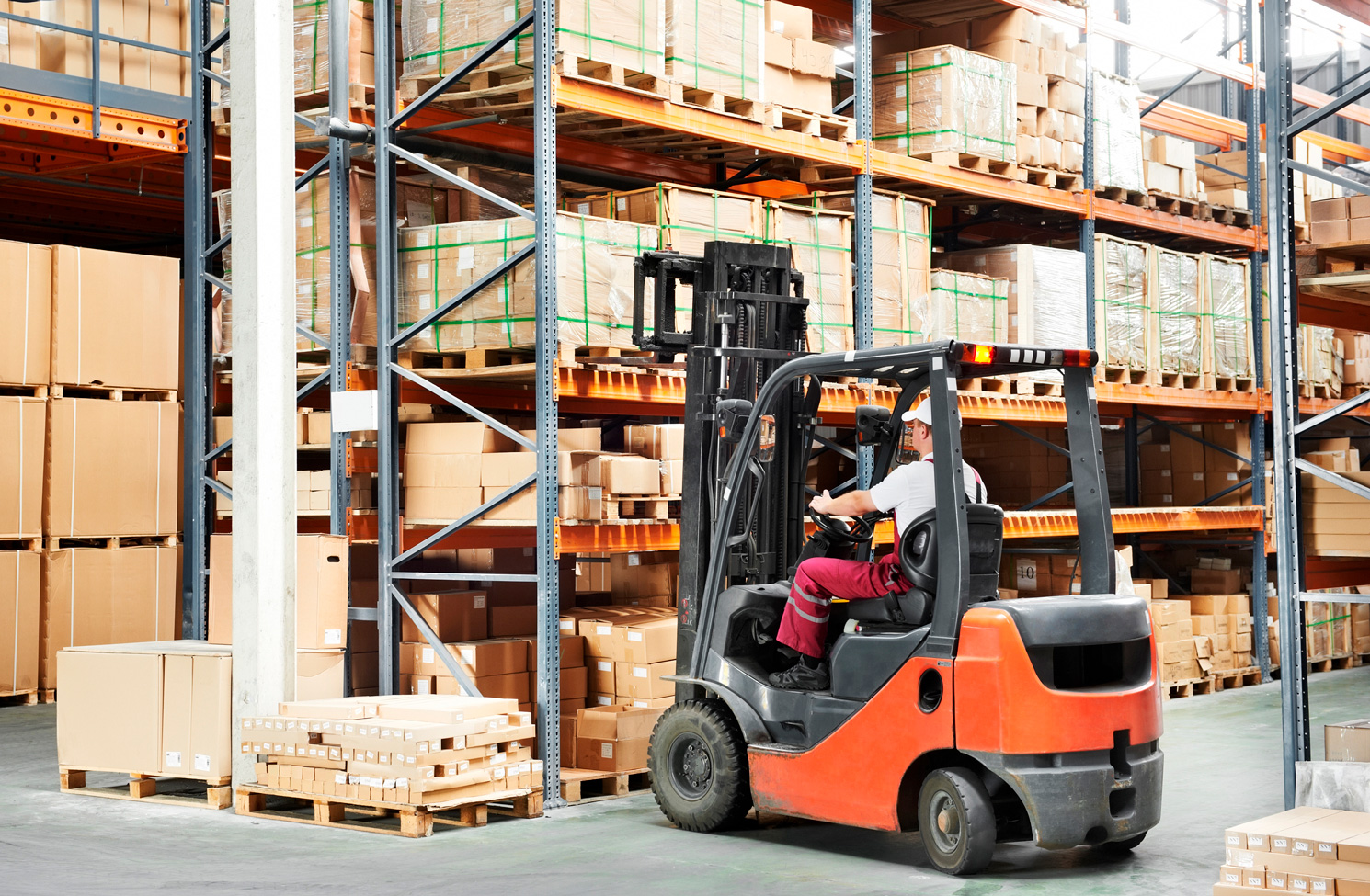 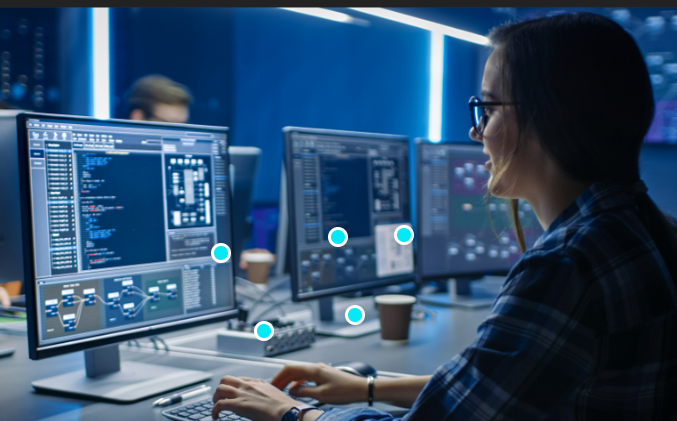 Cybersecurity Worker
Vehicle Maintenance
Forklift Driver
Safal Partners © 2025
Why is the Transportation Industry Unique? 1
One out of every 14 workers is in the transportation industry.
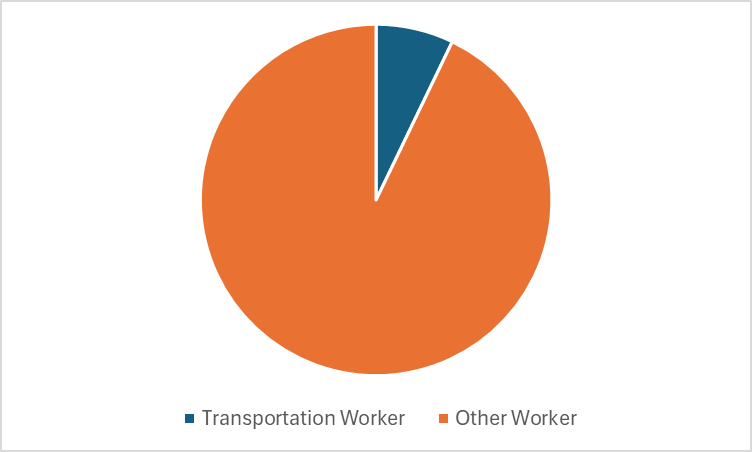 Source: https://nationalapprenticeship.org/logistics-and-supply-chain
Safal Partners © 2025
Promoting RA to Transportation Industry Employers
Safal Partners © 2025
Key Insights for Transportation Employers
Start-up can be streamlined by partnering with an intermediary:
Working with intermediaries speeds up the Registered Apprenticeship process
The U.S. Department of Labor has access to Subject Matter Experts in both RA and your industry
An intermediary will work directly with your organization and with the U.S. Department of Labor
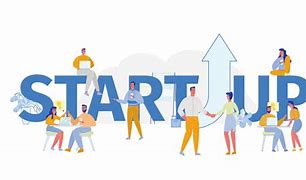 Understand & communicate the Return on Investment to stakeholders:
Employer ROI: For each $1 invested, $1.47 in return
Public ROI: For each $1 invested, $28 in return
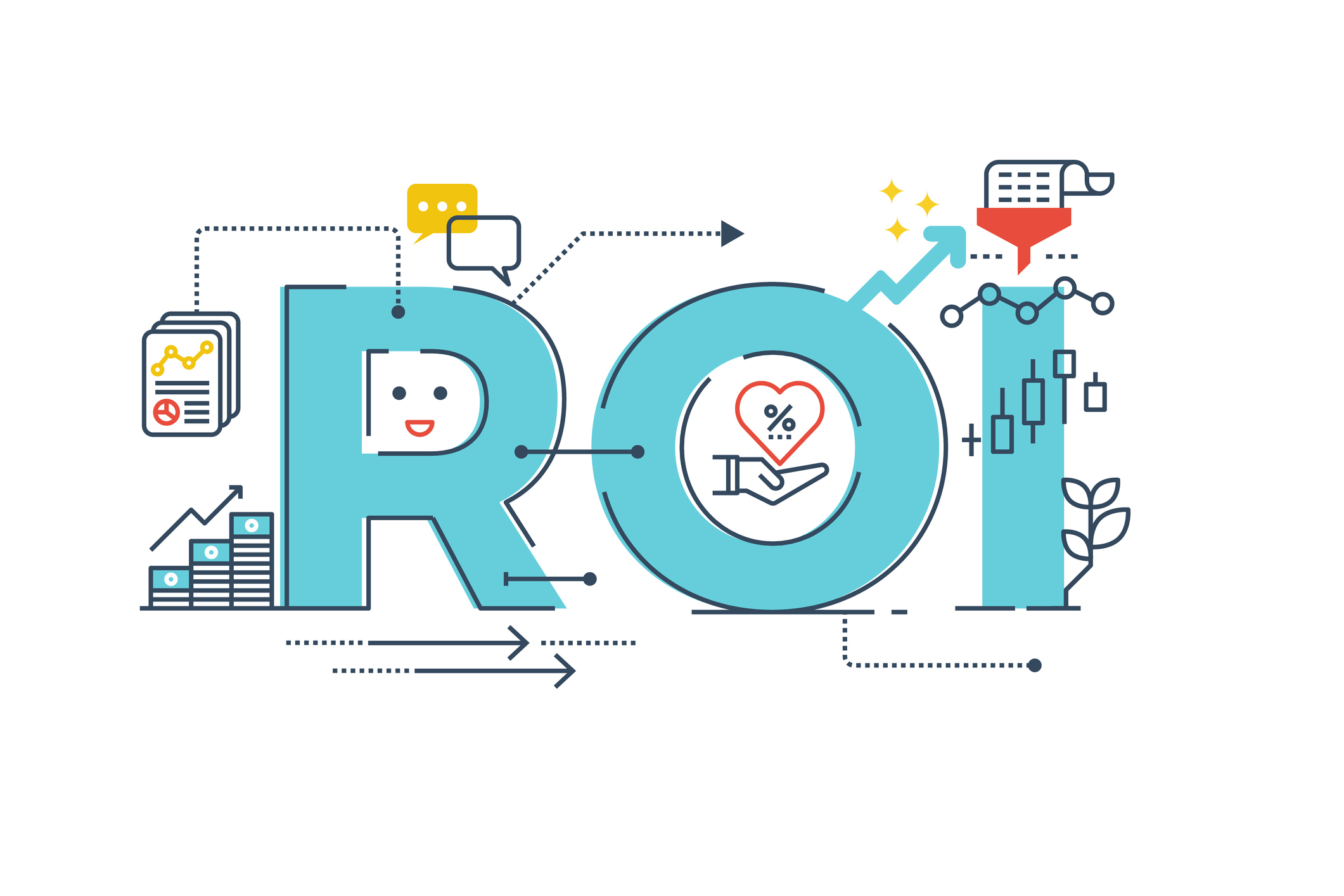 Safal Partners © 2025
Key Insights for Transportation Employers 2
Use RA to fill current needs:
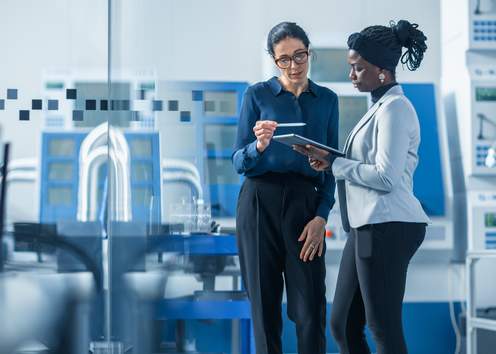 RA programs can be tailored to your company’s unique skill requirements.
Many similar RA programs already exist and can be adjusted to your specifics.
Use RA to fill future needs:
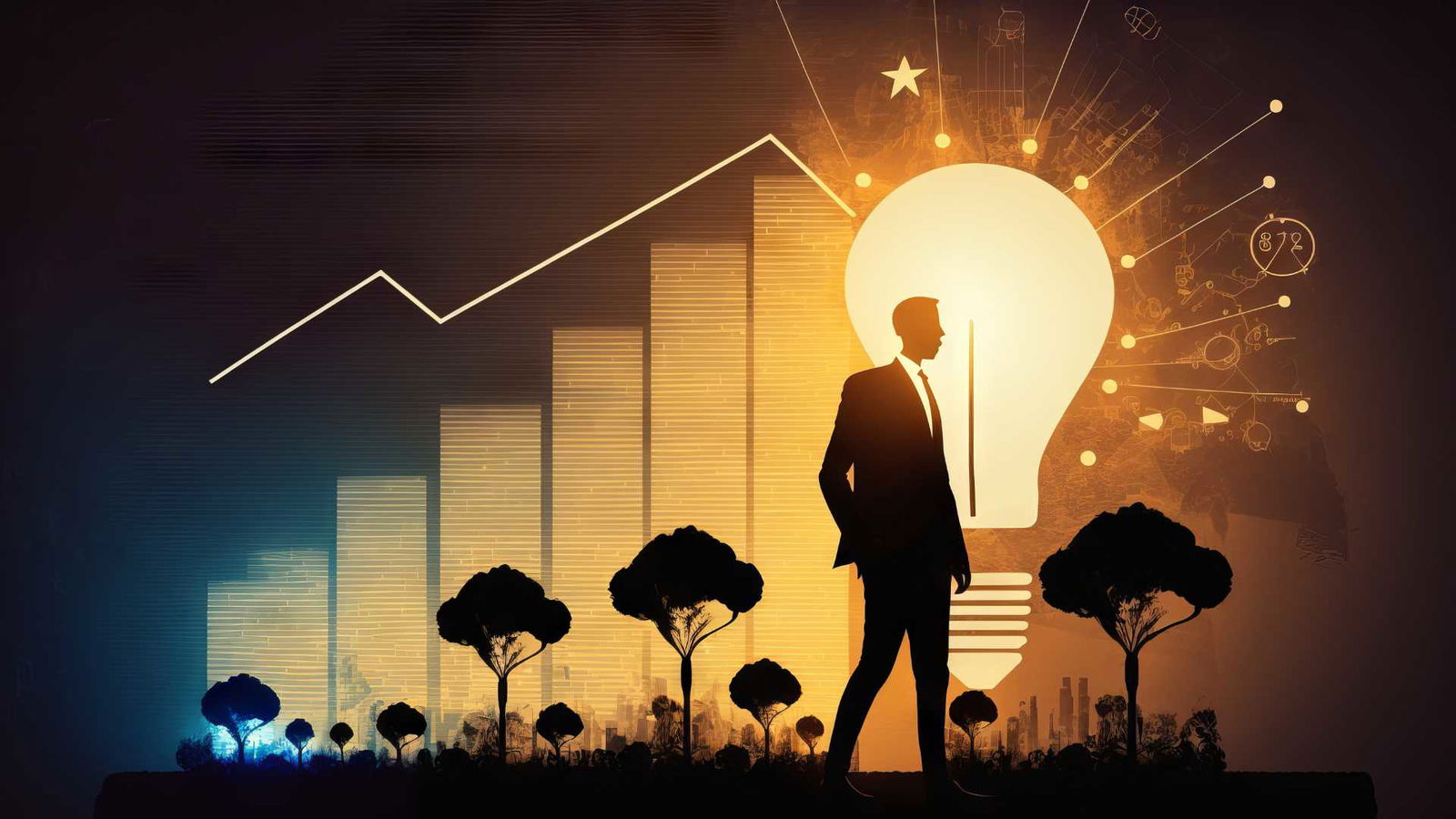 Ensure a highly skilled workforce
Succession planning
Safal Partners © 2025
Effective Outreach Strategies
Safal Partners © 2025
How to Reach Transportation Employers
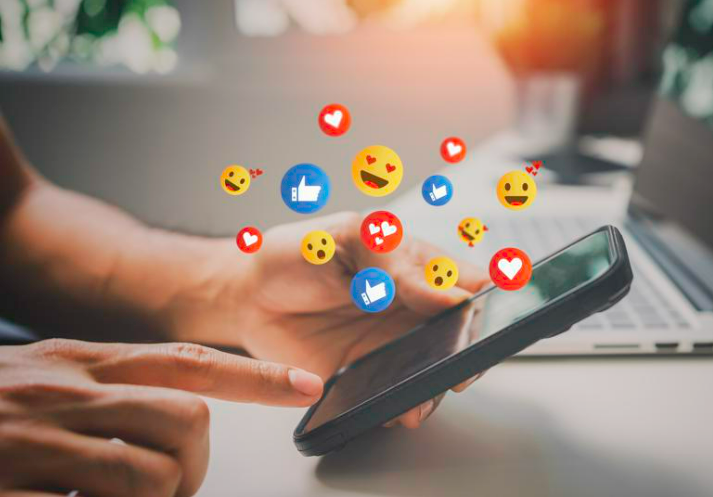 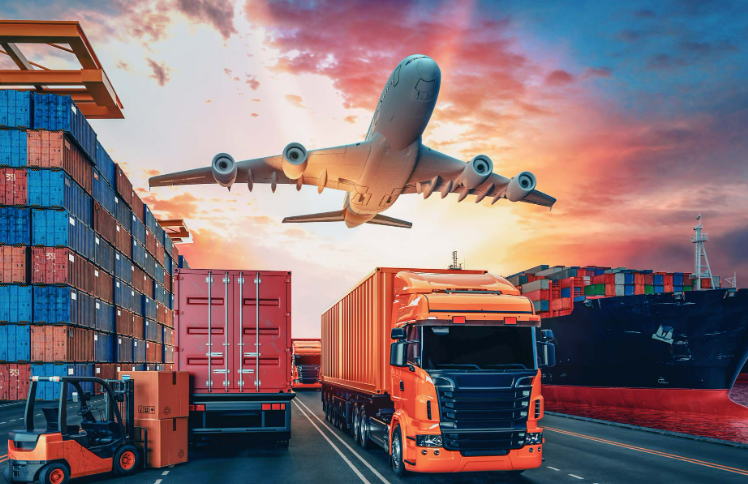 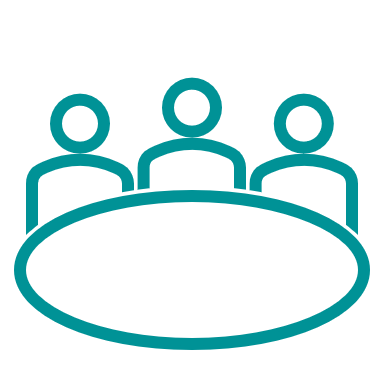 Industry conferences
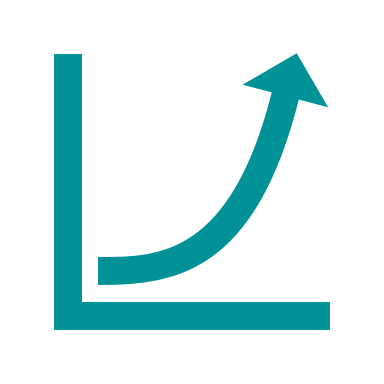 Industry RA Accelerators
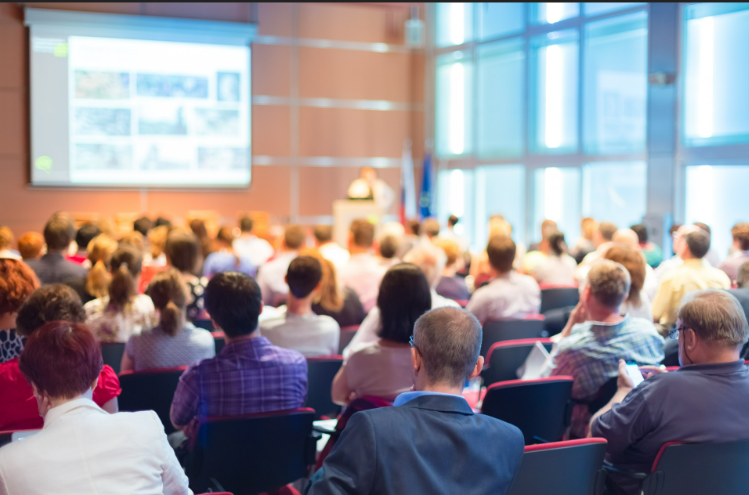 Targeted Social Media
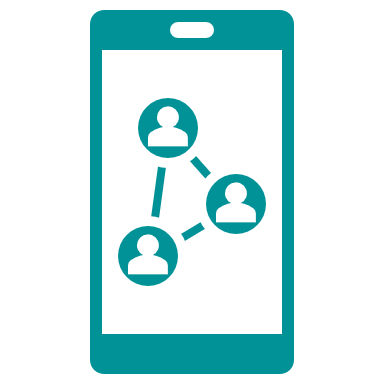 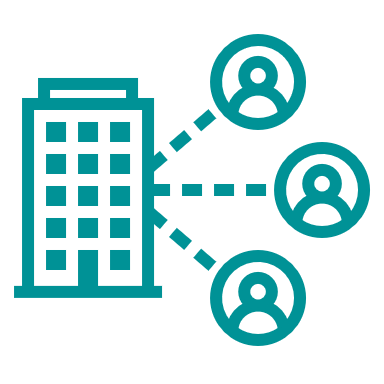 Adjacent industry events
Safal Partners © 2025
Fastport Successful Case Examples
Safal Partners © 2025
Successful Case Examples
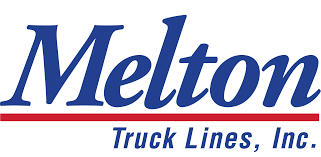 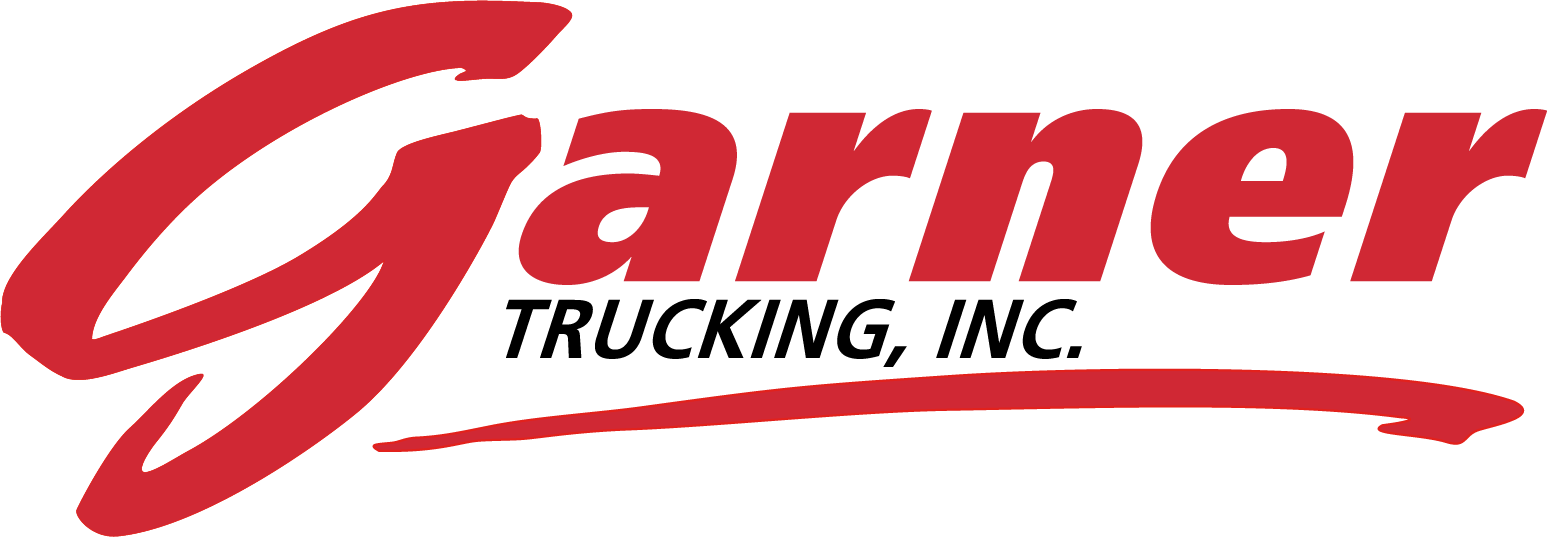 Successfully launched a Department of Labor Registered Apprenticeship program co-sponsored by Fastport and the American Trucking Association in conjunction with the FMCSA’s Safe Driver Apprenticeship Program. 
2025 Next Generation in Trucking Association Career Catalyst Award
Driver Registered Apprenticeship Program has 3,123 apprentices currently enrolled and 398 completers. 
528 active veteran apprentices reflect Melton’s focus on accessible veteran career pathways.
Melton highlights the strength of its Registered Apprenticeship Program in key events like Fastport’s National Apprenticeship Day webinar with the Military Officers Association of America.
Safal Partners © 2025
Questions & Answers
Share Promising Practices
Submit your promising practice here:
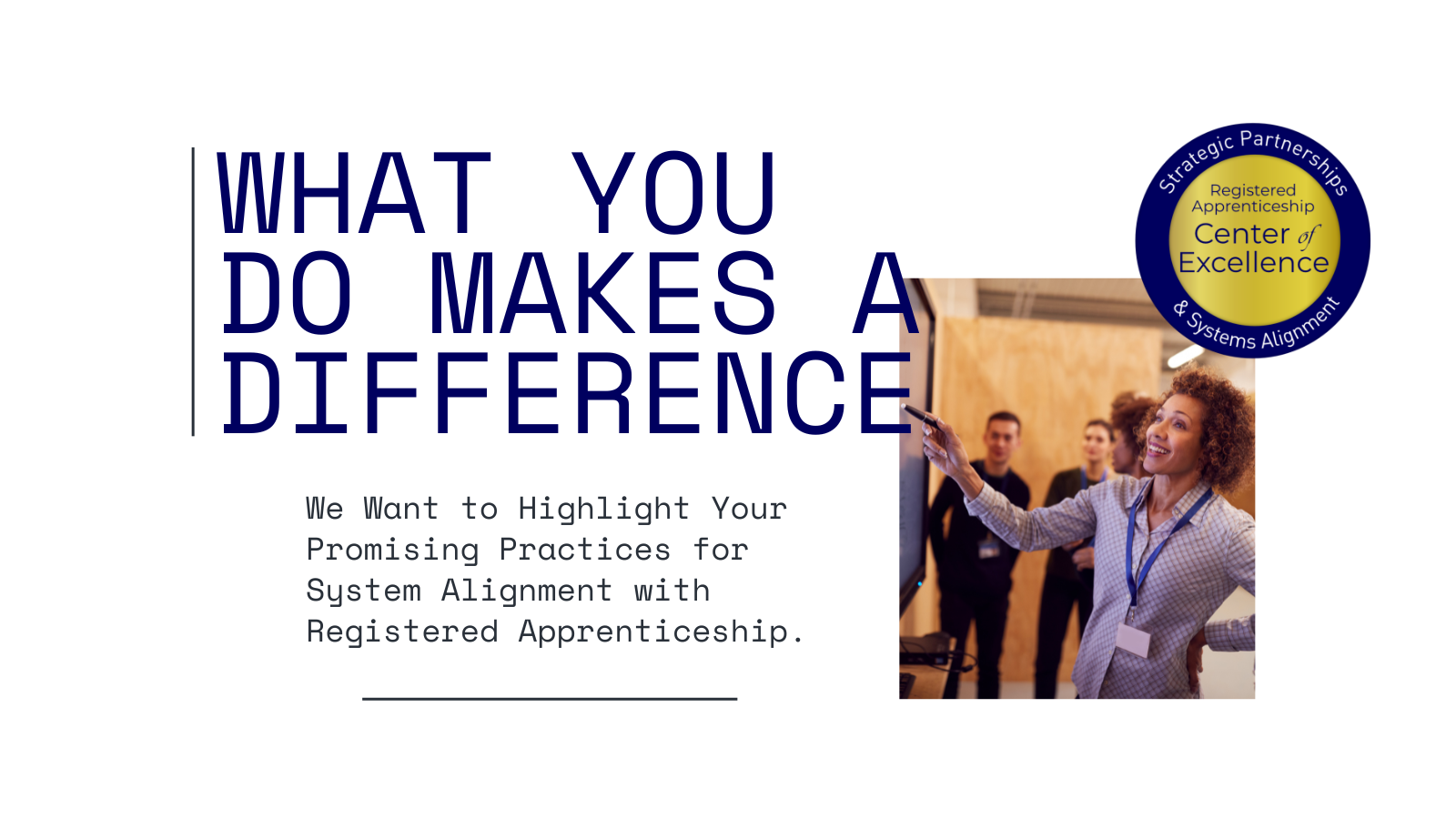 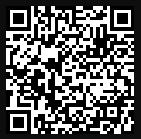 Safal Partners © 2025
Become a Center Partner
Scan for Partner Form
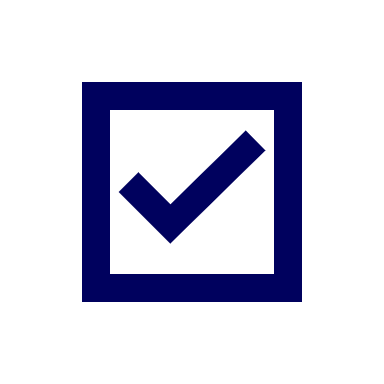 Receive no-cost expert services, including materials and support
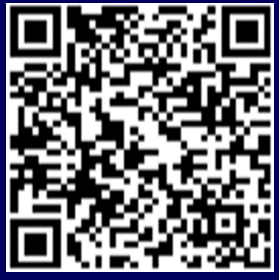 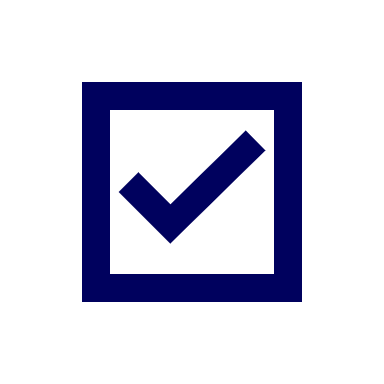 Network with potential partners nationwide
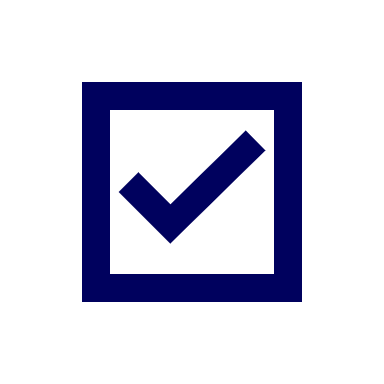 Be nationally recognized for your work
Safal Partners © 2025
Email us your questions at RA_COE@SafalPartners.com
For more information, visit: dolcoe.safalapps.com
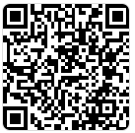 Safal Partners © 2025